Фармакогнозия
Лекции для студентов биологического факультета 
Специальности: Биология (Биотехнология), Микробиология, Биохимия

Лектор – Поликсенова Валентина Дмитриевна
ЛИТЕРАТУРА 
Основная
Карпук В.В. Фармакогнозия. Минск, 2010.
Муравьева Д.А. Фармакогнозия. М.: Медицина, 1991. 
Муравьева Д.А., Самылина И.А., Яковлев Г.П., 2007.
Коноплева М.М. Фармакогнозия: природные биологически активные вещества. Витебск, 2002.
Долгова А.А., Ладыгина Е.Я. Руководство к практическим занятиям по фармакогнозии. М.: Медицина, 1977.
Сенчило В.И., Сенчило Ю.В. Лекарственные растения Беларуси. Мн.: БГУ, 2004. 
Государственная фармакопея СССР. 1990. XI изд., вып.2.
Растения для нас / Под ред. Г.П. Яковлева и К.Ф. Блиновой. СПб.: Учебная книга, 1996.
Дополнительная
Ботанико-фармакогностический словарь. М.: Высш. шк., 1990.
Энциклопедический словарь лекарственных растений и продуктов животного происхождения: Учеб. пособие / Под ред. Г.П. Яковлева и К.Ф. Блиновой. СПб.: Специальная литература, 1999.
Кузнецова М.А. Лекарственное растительное сырье и препараты. М.: Высш. шк., 1987.
Лекарственные растения и их применение. Мн.: Наука и техника, 1978.
Гаммерман А.Ф., Кадаев Г.Н., Яценко-Хмелевский А.А. Лекарственные растения (растения-целители). М.: Высш. шк., 1983.
Тема: Предмет, задачи история развития фармакогнозии
Что такое фармакогнозия?
Фармакогнозия (от греч. pharmakon – лекарство, яд и gnosis – знание) – это наука, которая всесторонне изучает лекарственные растения, а также лекарственное сырье преимущественно растительного происхождения как источники фармакологически активных веществ.
Доля препаратов разного происхождения в каталогах лекарственных средств
Синтетические - около 45%
Растительные – до 33%
Из грибов и бактерий (антибиотики)– около 3%
Животного происхождения (эндокринные препараты, вакцины, сыворотки) – около 12%
Неорганическкие соединения – около 9%
Доля препаратов растительного происхождения по группам действия
Сердечные – 80%
Седативные, слабительные, отхаркивающие – 73 % 
тонизирующие, маточные – 80 % 
кровоостанавливающие – 60 % 
желудочно-кишечные и желчегонные – 74% 
и ряд др. групп
Растения, внесенные в Государственную фармакопею и ГОСТы, называются официнальными (от лат. officina – аптека). Их около 250 видов.
Всего известно около 21 тыс. видов лекарственных растений, применяемых в народной медицине разных стран.
Современная стратегия использования растительных препаратов основана на принципе этапности
Начало заболевания: растительные препараты могут предотвратить дальнейшее развитие болезни или  смягчить ее проявление. 
Разгар заболевания: 
 сильнодействующие синтетические препараты – основные, растительные – дополнительные.
Выздоровление:
 растительные препараты могут применяться наряду с синтетическими, основными, постепенно вытесняя их.
 Противорецидивное, реабилитирующее лечение:
 комплексные растительные препараты играют ведущую роль.
Область фармакогнозии
1) выявление и картирование мест распространения ЛР, изучение их запасов и ресурсов;
 2) изучение биологических особенностей, способности ЛР к отрастанию после сбора; 
3) определение химического состава, тех биологически активных веществ, которые и определяют лечебные свойства растений;
4) подробное изучение диагностических признаков лекарственных растений – макроскопических, микроскопических и фитохимических;
способы разведения лекарственных растений в специализированных хозяйствах.
Фармакогнозия – это биологическая наука прикладного характера, которая базируется на двух основных теоретических фундаментальных дисциплинах – ботанике и органической и биологической химии.
Задачи фармакогнозии
Ресурсно-товароведческое изучение ЛР (источники, запасы, регламенты заготовки и хранения лекарственного растительного сырья (ЛРС).
Нормирование и стандартизация ЛС (разработка и совершенствование методов определения подлинности, чистоты и доброкачественности сырья).
Изыскание новых лекарственных средств растительного происхождения. 
Изучение ЛР как источников фармакологически активных веществ  (ФАВ) (химический состав, биосинтез основных БАВ, динамика их образования в онтогенезе растения, влияние факторов внешней среды и способов возделывания на их локализацию и накопление в разных частях растения).
Краткая история фармакогностических исследований.  Развитие европейской фармакогнозии
Накопление эмпирических знаний, тайна и сохранение их в семьях
Первые письменные источники – глиняные клинописные таблички ассирийцев (7-8 в. до н.э.). Однако, их сведения заимствованы у шумеров и вавилонян (18-19 в. до н.э.).
Египет
Первое подобие фармакопеи создано  египтянами около 4 тыс. лет назад  -  более 80 растений, их описание и применение в медицине.
Древняя Греция: бог, ведавший лекарствами и лекарственными травами – Асклепий (Эскулап)
Гиппократ 4-5 в. до н.э  		 Теофраст  3-4 в. до н.э.«отец» европейской медицины 		«отец» ботаники
«Медицина есть искусство подражать целебному воздействию природы».
Диоскорид, I в.н.э.	 		Materia medica «отец» европейской фармакогнозии
Римская империя
Плиний старший (Iв.н.э.) составил многотомную энциклопедию по естественным наукам, из которых 12 томов было посвящено лекарственным растениям.
Клавдий Гален (131-201 г.г.)
Ввел во врачебную практику отвары и настойки из трав, т.е. сложные экстракционные препараты, которые получили название галеновых препаратов, ввел понятие о полезных и балластных веществах.
Арабские страны Абу Али Ибн Сина, или Авиценна
Таджик из Бухары,
 980-1037 г.г., Х-ХIв. 
В книге «Канон врачебной науки» описал около 900 лекарственных средств и способов их употребления.
Абу Райхан Беруни 973-1048 г.г., Х-ХIв.).
Узбек из Хорезма
Автор книги «Фармакогнозия в медицине», в которой описывается около 750 видов ЛР, есть их рисунки и отличительные признаки, которые указывают на его чистоту и доброкачественность.
Европейская официальная медицина основана прежде всего на традициях древних культур – Египта, Вавилона и Ассирии, поэтому в старинных медицинских книгах нет сведений народной медицины самих европейских стран
Франция			 Парацельс 15-16 вв.  			(1493-1541)
Ятрохимия –
 наука о ядах (предшественница современной фармацевтической химии, фитохимии).
Швеция			К. Шееле. 18 в.
Шведский аптекарь
 Карл Шееле разработал первые методы химического анализа растений. Они стали основными в фармакогнозии.
К середине 19 в. в Европу в связи с развитием новых транспортных средств, стало поступать огромное количество иноземного сырья, часто в измельченном виде. Встала проблема диагностики подлинности и качества сырья. 


Составлены первые учебники по фармакогнозии. Их авторы швейцарец Александр Чирх (1856) и русский ботаник В. Тихомиров (1939).
Александр Чирх (1856 — 1939)  профессор фармакогнозии в Берне, Швейцария
Основатель фармацевтической химии 
«Когда медицина основательно испортит себе желудок, применяя лекарства химического синтеза, она возвратится к древнейшим лечебным средствам человечества -- лекарственным растениям и снадобьям».
Тихомиров Владимир Андреевич профессор Московского университета (1841 - 1915)
Автор первых учебников «Руководство к изучению фармакогнозии»
 (2 т. 1888 - 90) и 
«Учебник фармакогнозии»
 (2 т., 1900). 
Ботаническая часть этих работ является классическим трудом в русской специальной литературе и дает автору право быть причисленным к выдающимся фармакогностам.
Так складывалась современная европейская фармакогнозия – учение о лекарственных растениях. Это одна из древнейших прикладных наук человечества, у которой письменная история насчитывает около 6 тыс. лет – возраст, которым может  гордиться далеко не каждая наука.
Индийская медицинаЧарака (I в. до н.э.), Сушрута, Вагбата (VII-VIII в. н.э.) ,   Аюр-Веды 	1000 видов растений
Растения индийской медицины – чилибуха («рвотный орех» - тонизирующее), раувольфия (гипотензивное
Китайская медицина
Бень Цао – Книга о травах (3216 г. до н. э., император Шэн Нун)
900 видов ЛР и способы их применения.
В целом китайская медицина использовала более 1500 растений. Наиболее часто применяли солодку, примулу, женьшень, лимонник китайский, шлемник, лук, чеснок, спаржу, астрагал, корицу, имбирь, кожуру мандарина, кизил.
Применение лекарственных растений на Руси
Лечили травами волхвы, ведуны и знахари.
X в. – принятие христианства. Греко-византийское влияние.
 Первый врач на Руси - грек Иоанн Смер, приглашенный Владимиром Мономахом.
Дочь Мономаха Зоя, автор первой русской книги о растительной косметике «Алимма» (Мазь)
«Зелейные лавки» в городах. 
В 16 в. (1581 г.) при Иване IV в Москве открывается аптека с иноземным аптекарем англичанином Джеймсом Френчем
Появлеются  рукописные травники: «вертограды», или «сады здоровья»
В 1620 г. в Москве был организован царем Алексеем Михайловичем специальный «Аптекарский приказ», в ведение которого были переданы все медицинские  и аптекарские дела.
Позднее Петр I  по всей России (1706 г. в Москве) организовал сеть аптек и велел заложить аптекарские огороды-сады, где разводили ЛР. 
Велись заготовки дикорастущих ЛР. Все это дало возможность в 1754 г. по приказу Медицинской канцелярии прекратить ввоз ЛР из-за границы.
Создание Академии наук России (1724 г.)
Начало планомерного изучения лекарственных ресурсов России (Западная Сибирь, Поволжье и др.).
Исследователи Сибири И.Г. Гмелин, П.С. Паллас,    И. И. Лепехин (создатель Российской Фармакопеи).
Ботаники Максимович-Амбодик М.А., Нелюбин А.П., Трапп Ю.К., Тихомиров В.А.
Проф. Г. Драгендорф: «Лекарственные растения всех времен и народов», 1200 видов лекарственных растений. Основоположник фитохимии, «Качественный и количественный анализ ЛР»
19 в. – российский фармацевтический рынок занимают немецкие частные фирмы. 
Первая мировая война с Германией (1914-1918) полностью лишила русские аптеки источников лекарственных препаратов.
Советский период
В 1921г. Совнарком издал специальный декрет о сборе и культивировании ЛР. 
В 1931 г. основан ВИЛАР (Всесоюзный институт лекарственных и ароматических растений) который возглавил всестороннее изучение ЛР.
Ученица швейцарского фармакогноста А.Чирха    А. Ф. Гаммерман (1888-1978), более 40 лет заведовала кафедрой фармакогнозии в Ленинградском химико-фармацевтическом институте:  разработала классический курс диагностики ЛРС, ввела в учебную программу товароведческий и фитохимический анализ. Ею издан учебник по фармакогнозии, который выдержал 6 изданий, карты распространения важнейших ЛР, фундаментальная библиография ЛР и т.д.
История изучения ЛР в Беларуси
16 век, книга «Тайная тайных»
Зельники (травники)
17 век, травник Симона Сирениуса, Краковский университет
Симеон Полоцкий о лекарственных растениях.
В 1510 г. открыта первая аптека в Вильно. Позднее – аптечные склады в Полоцке и Могилеве.
Ж.Э. Жилибер, 18 век, Гродно
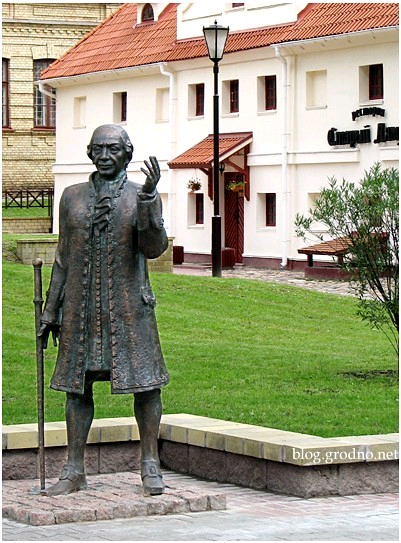 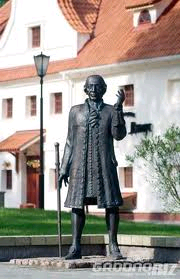 Заложил ботанический сад
Изучал природу Беларуси
Описал 95 видов ЛР Беларуси, их свойства и применение в быту.
Культивирование ЛР
Имение Каролино Мозырского уезда

Под Могилевом в 1917г. заложено       2 коллекционных питомника, а с 1921 г. на Могилевской опытной станции начата селекционная работа: мята перечная, валериана, ревень тангутский, наперстянка пурупуровая и др.
В 1966 г. под ред. проф. А.Ф. Гаммерман в Беларуси вышел один из первых в СССР справочник «Лекарственные растения – дикорастущие», подготовленный Институтом экспериментальной ботаники и микробиологии АН БССР совместно с сотрудниками кафедры фармакогнозии и ботаники Витебского мединститута и кабинета фармакогнозии и ботаники могилевского медучилища. 264 вида ЛР.
Научная программа «Лекарственные растения», которую возглавляет Центральный ботанический сад НАН Беларуси под руководством академика профессора Решетникова В.Н.
Селекция лекарственных растений в НИИ овощеводства, ЦБС НАНБ.
Агротехника ЛР – Гродненский гос. Аграрный университет, БГСХА